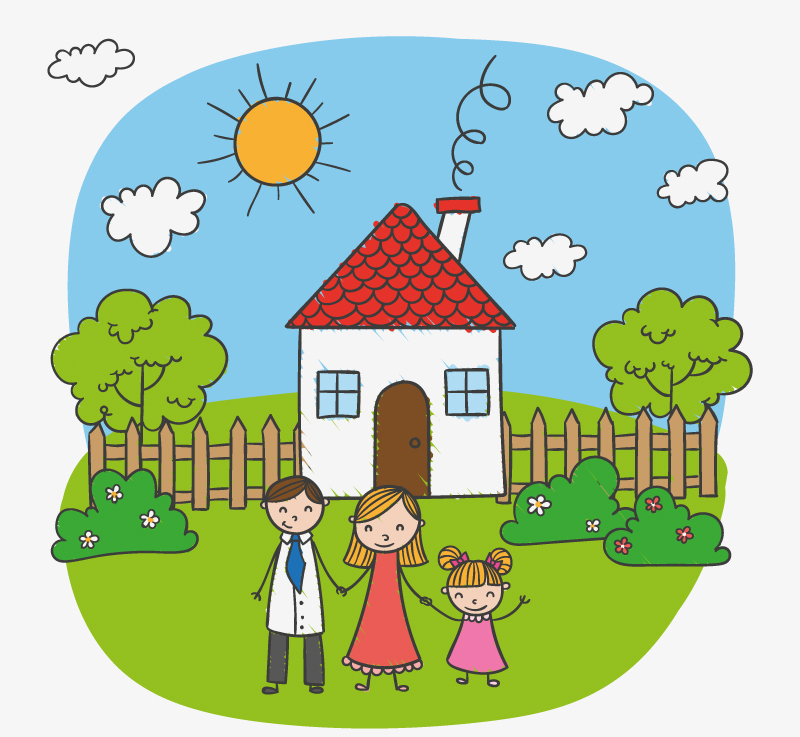 #Сидим дома
Группа «Почемучки»
Д/с № 47 «Лесная сказка»
п. Айхал – 2020 г.
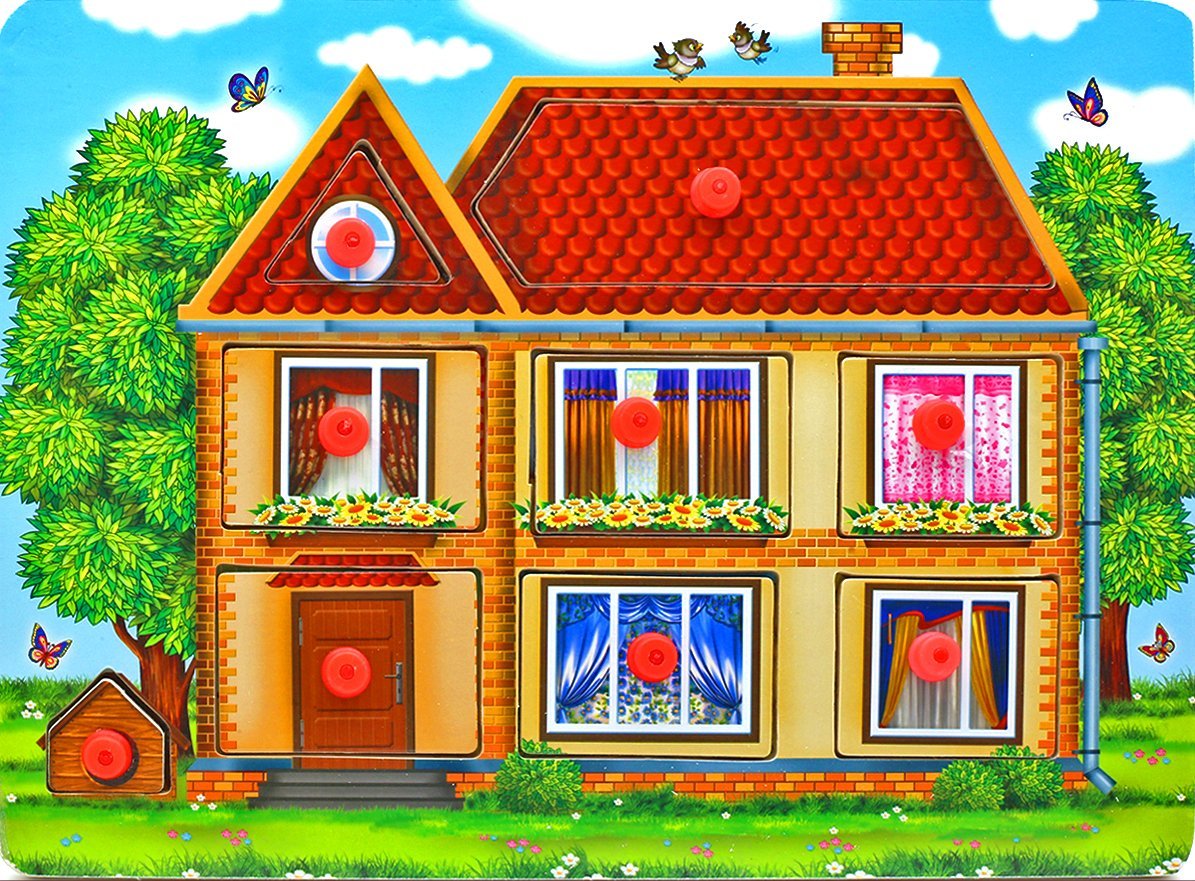 #Сидим дома#
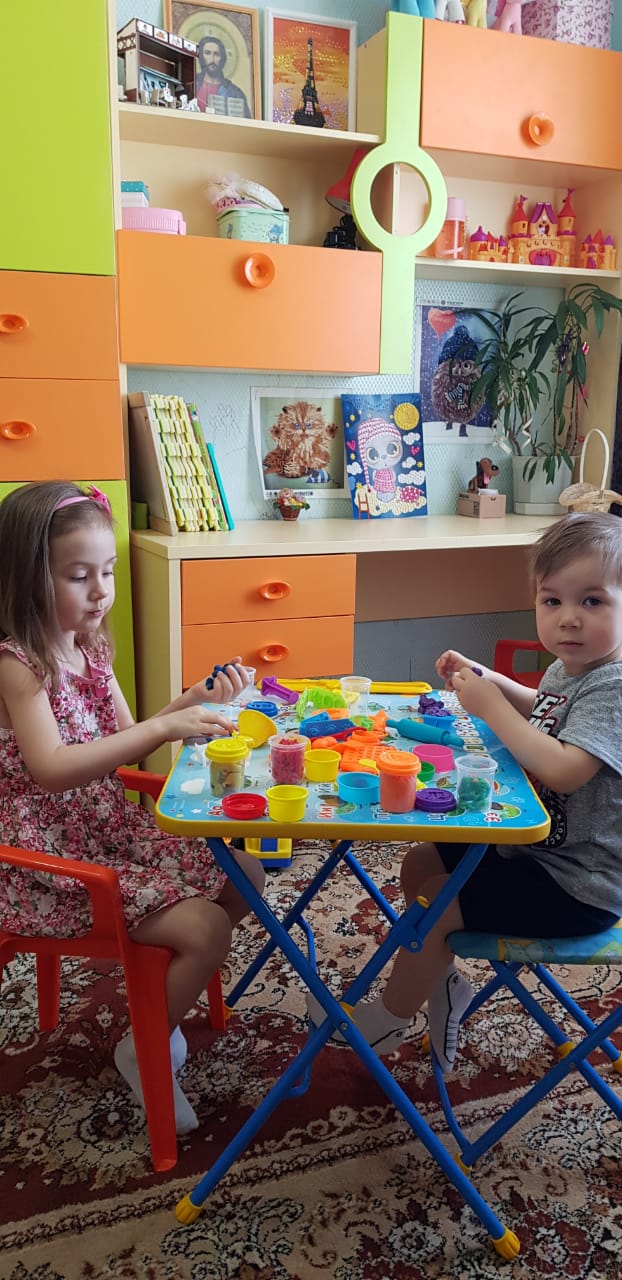 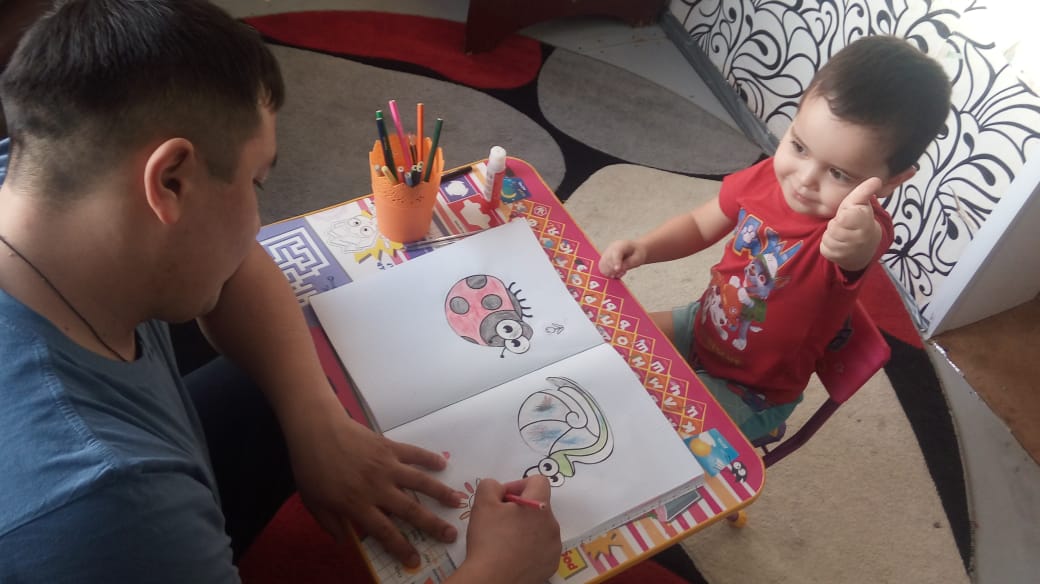 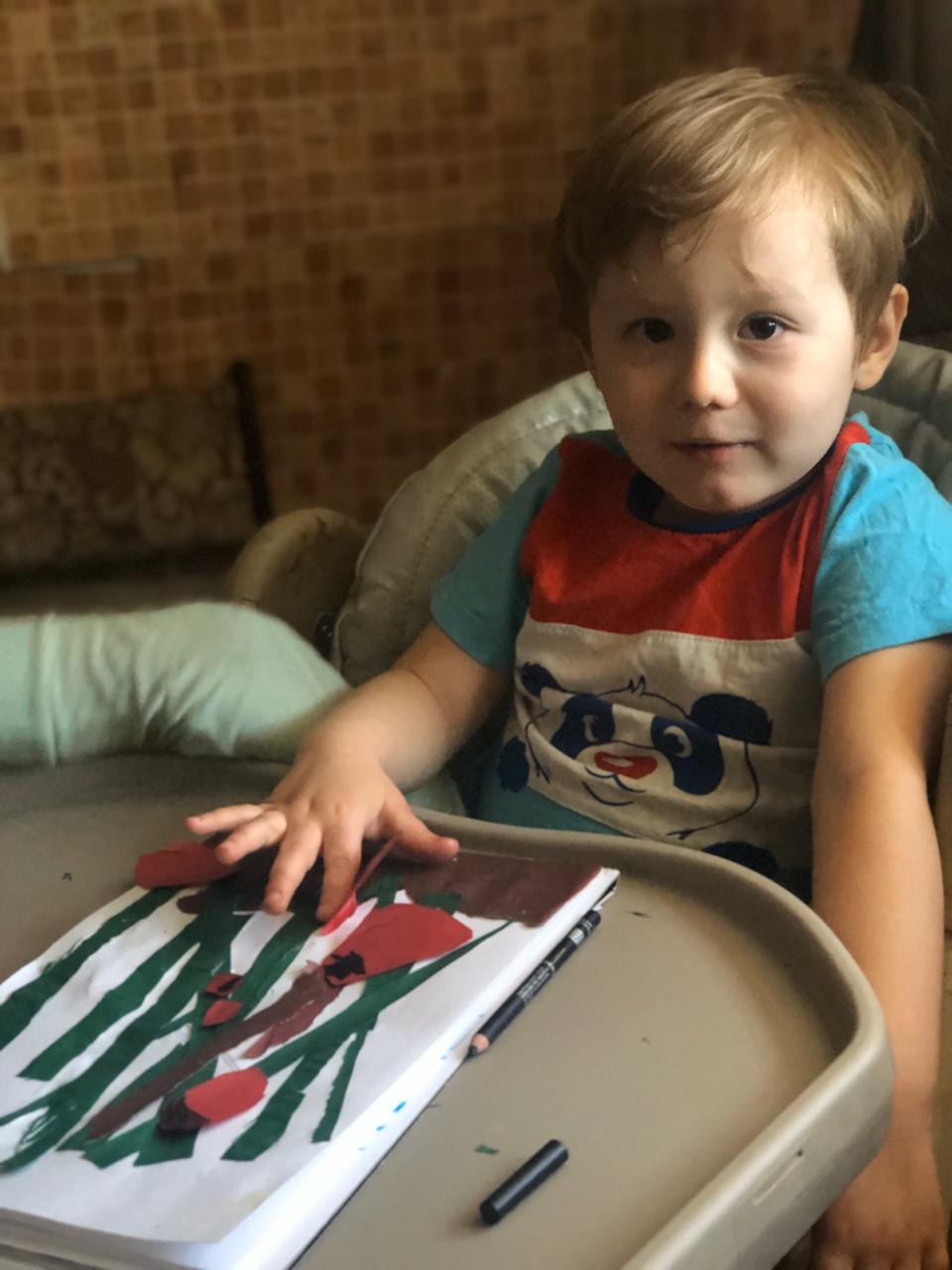 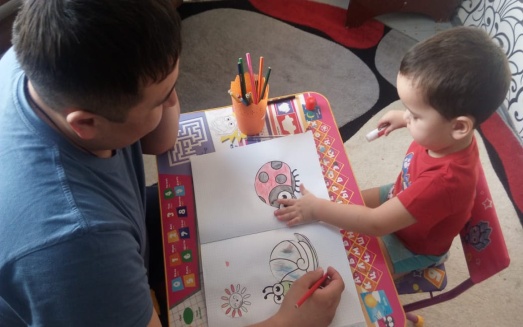 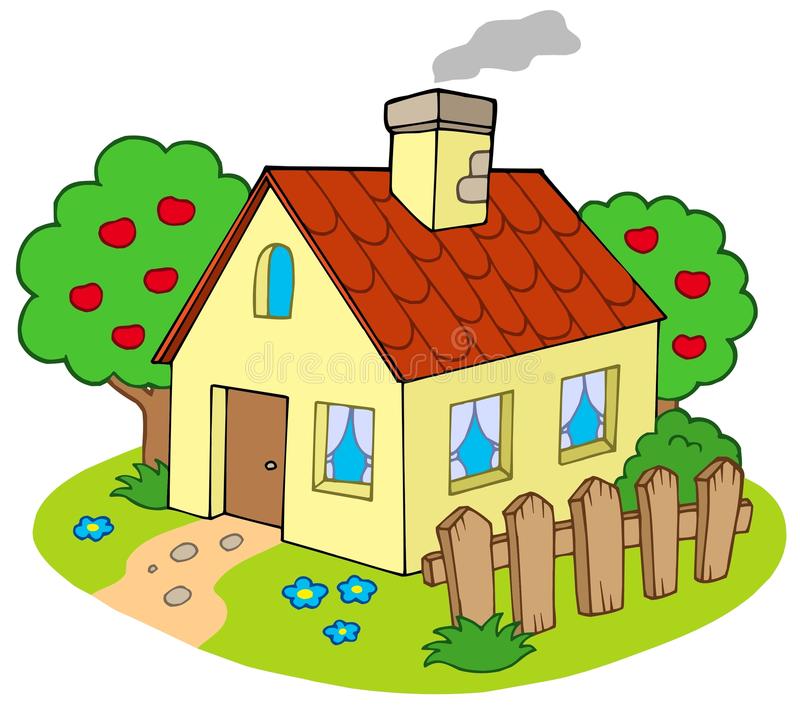 Расстояние, на которое человек может отходить от дома – 100 метров.
Сидим дома
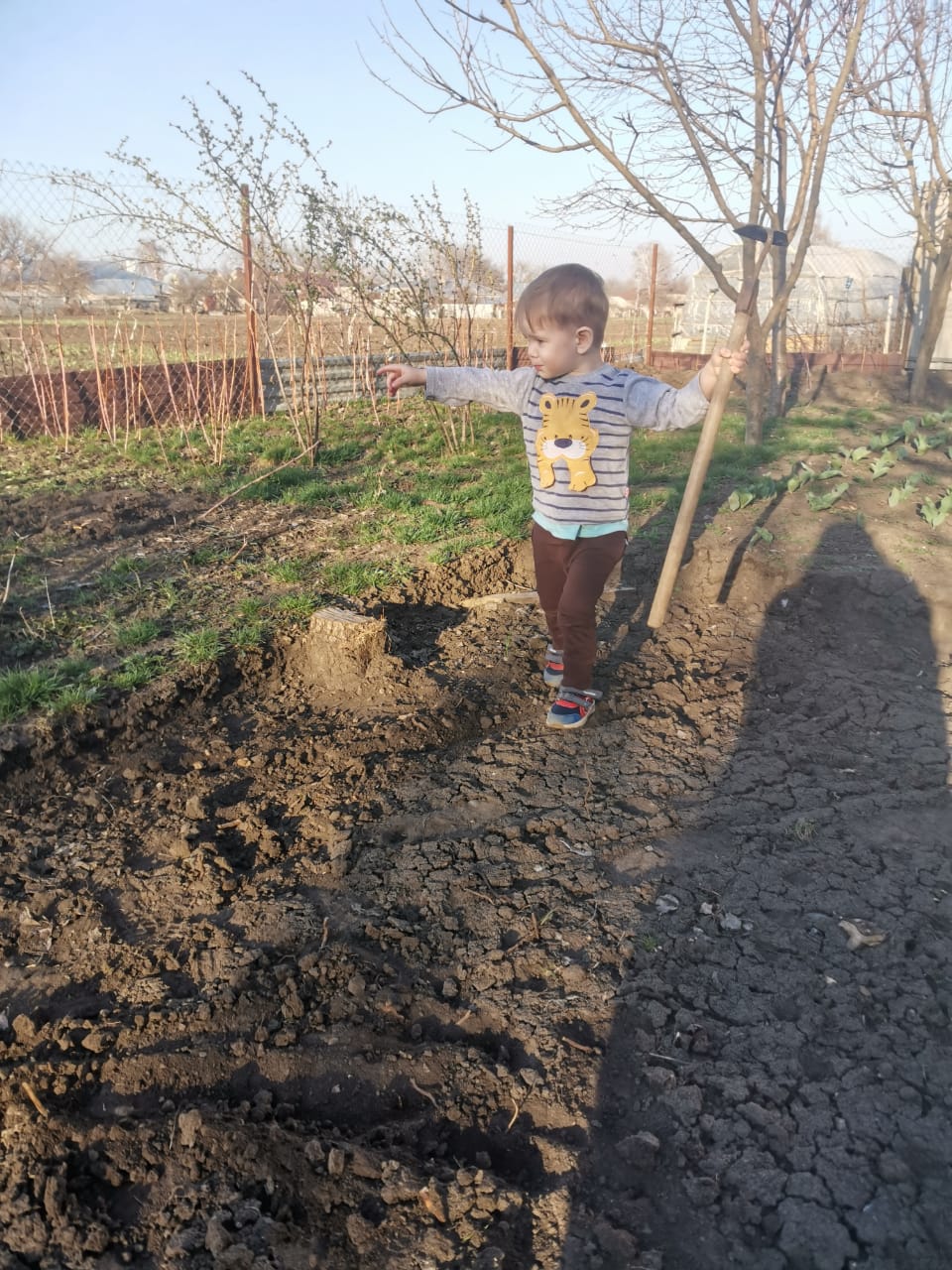 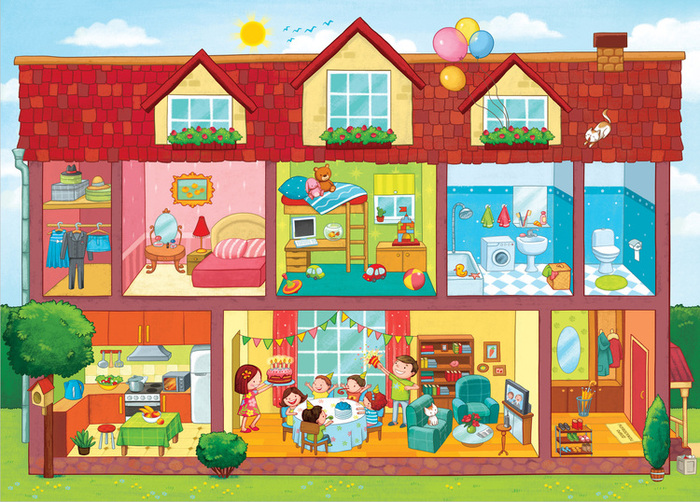 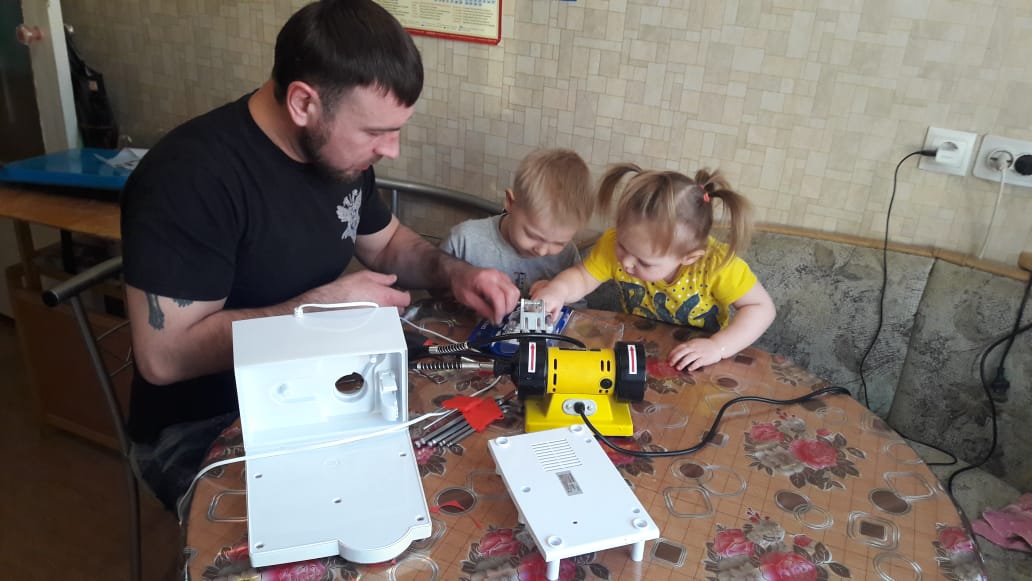 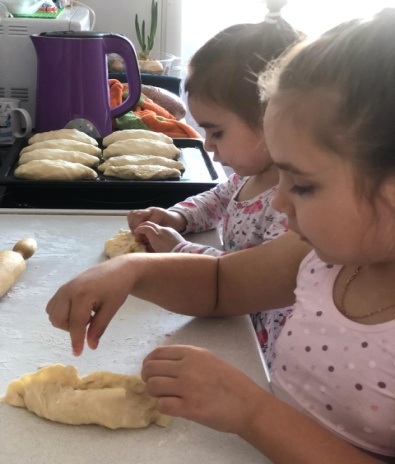 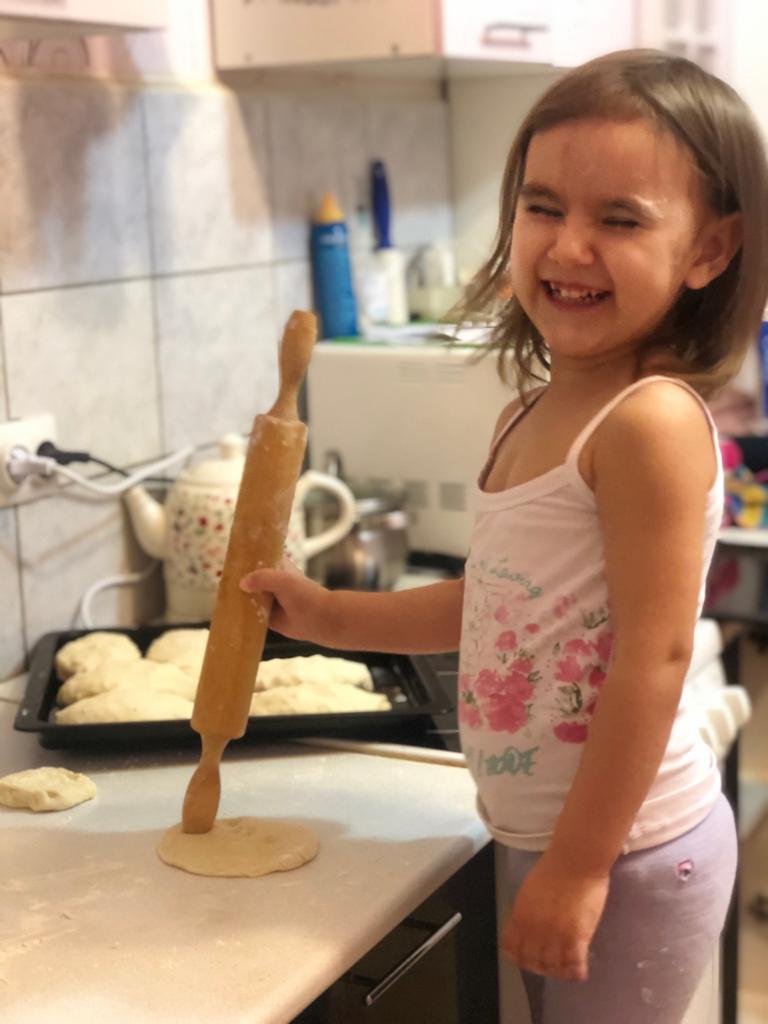 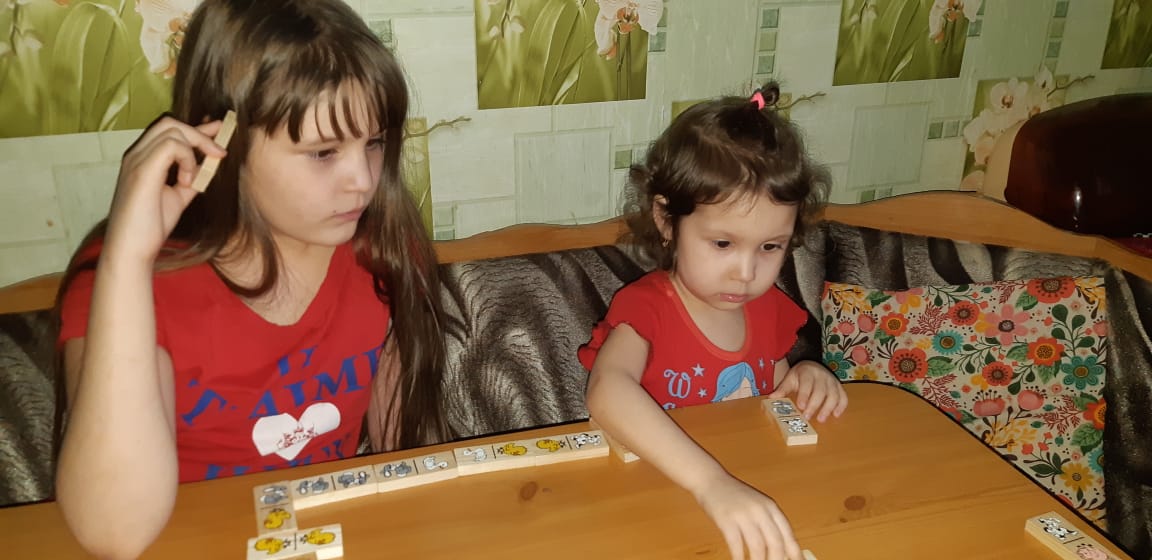 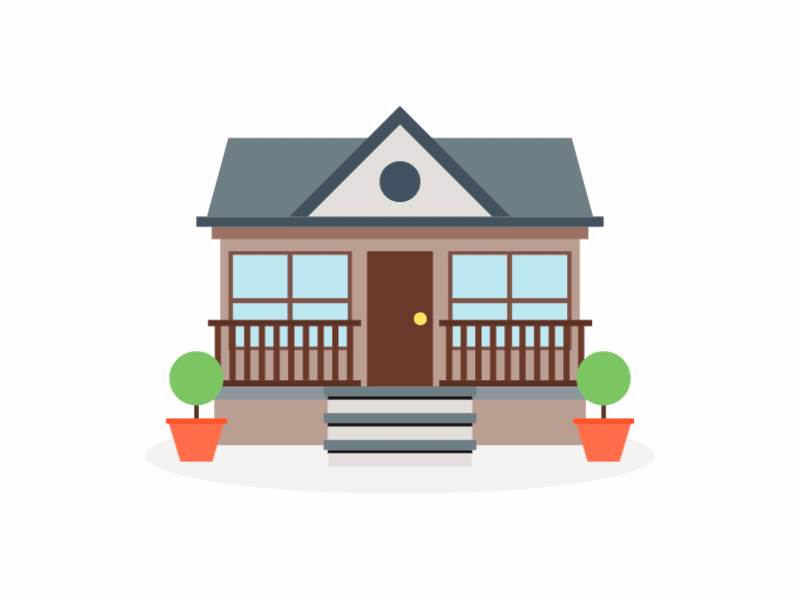 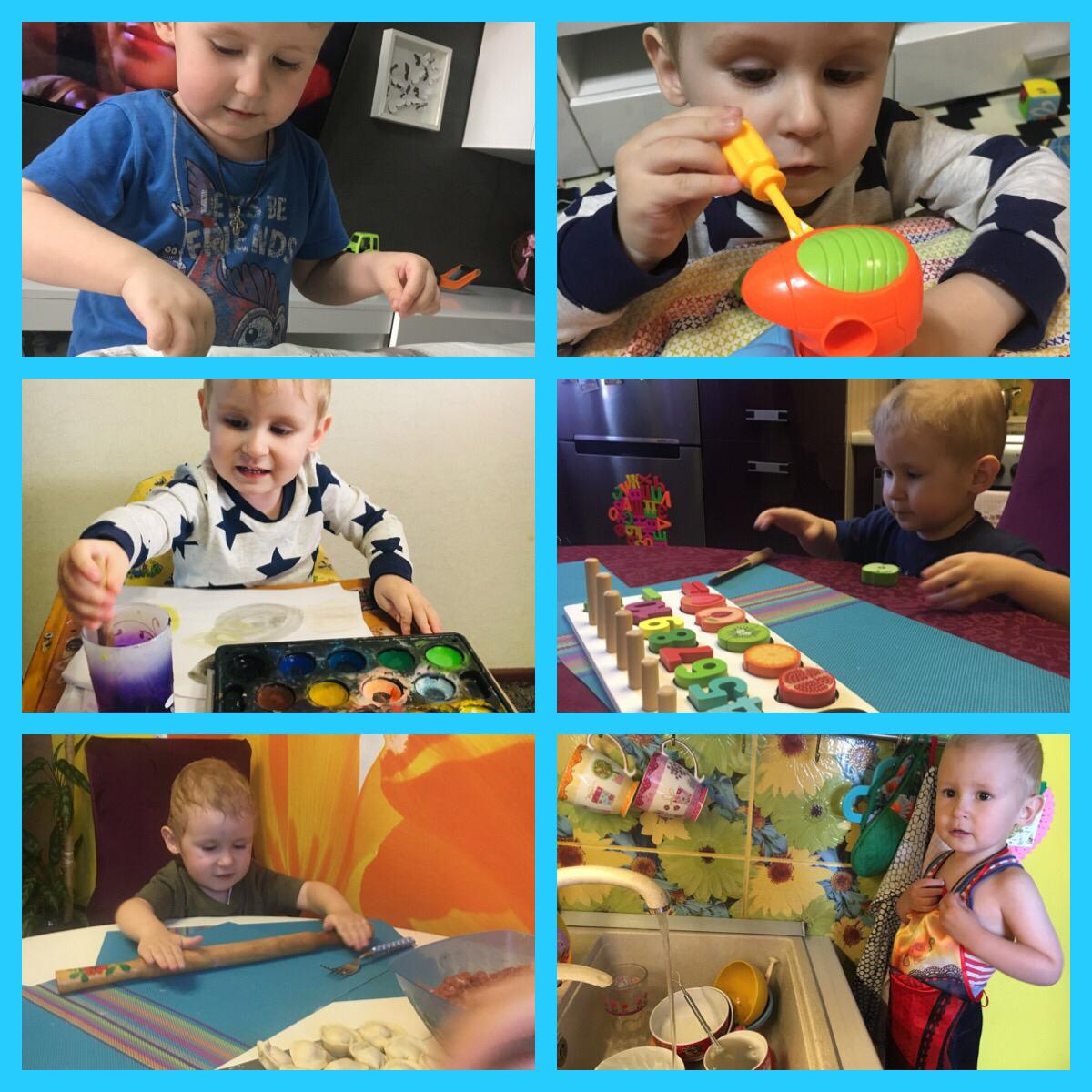 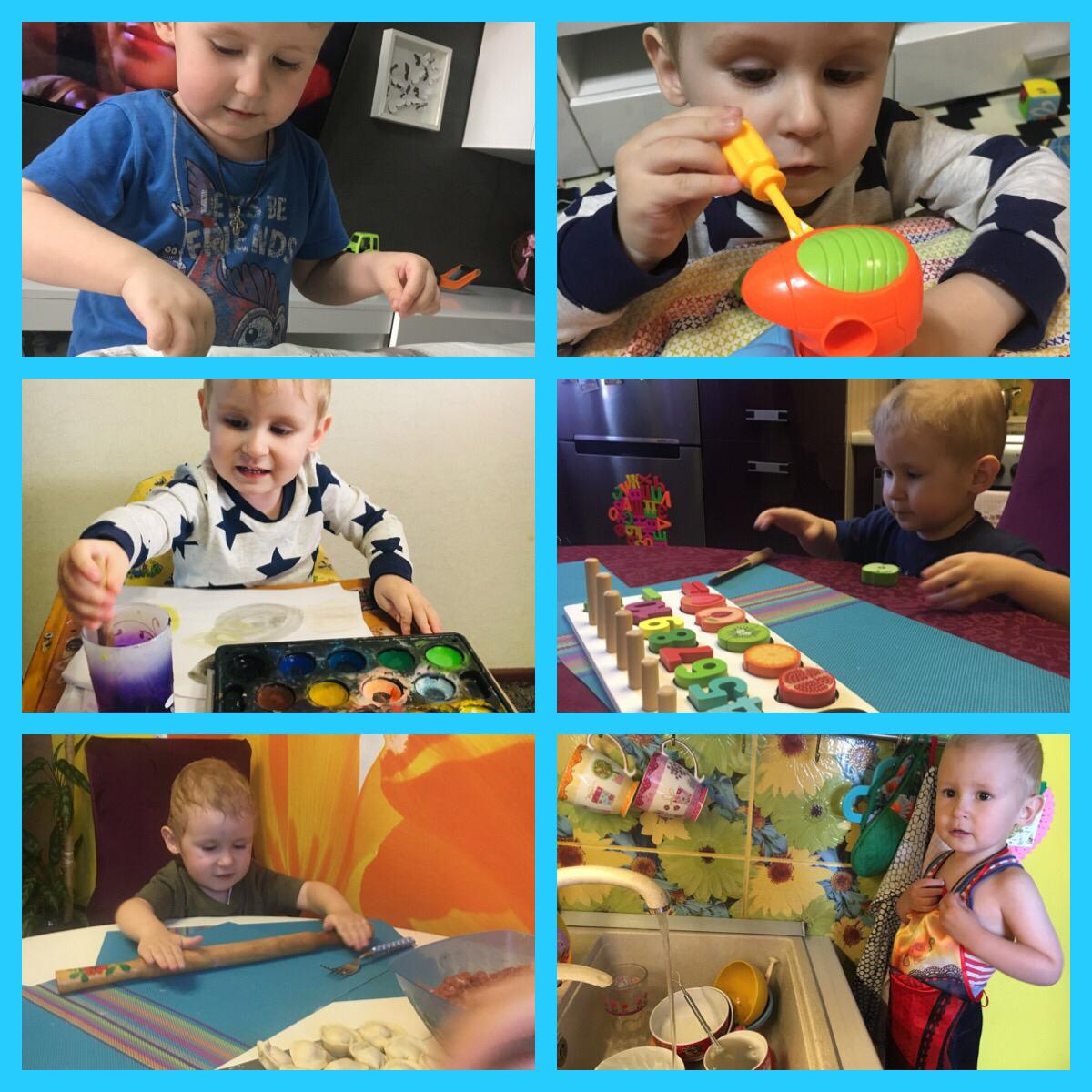 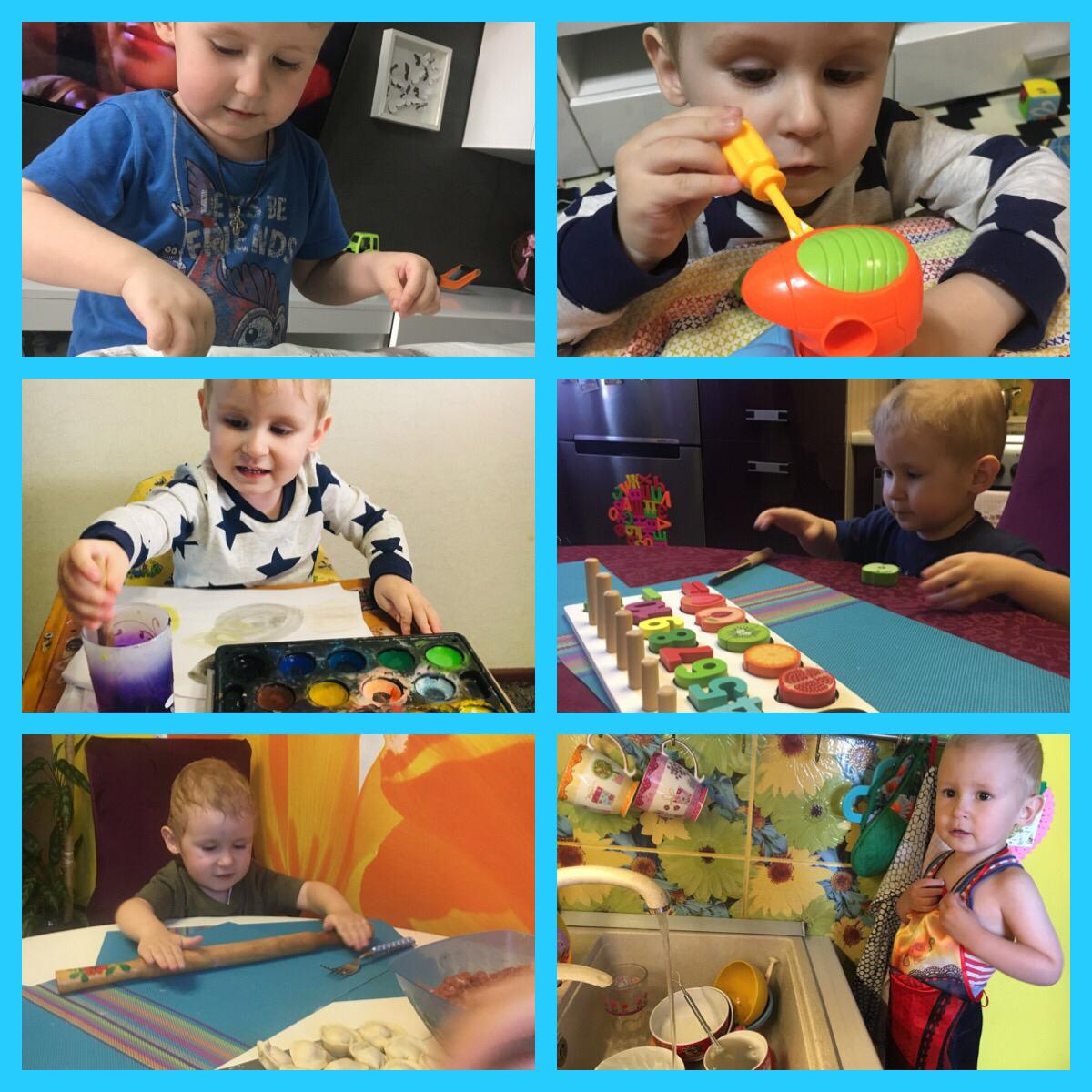 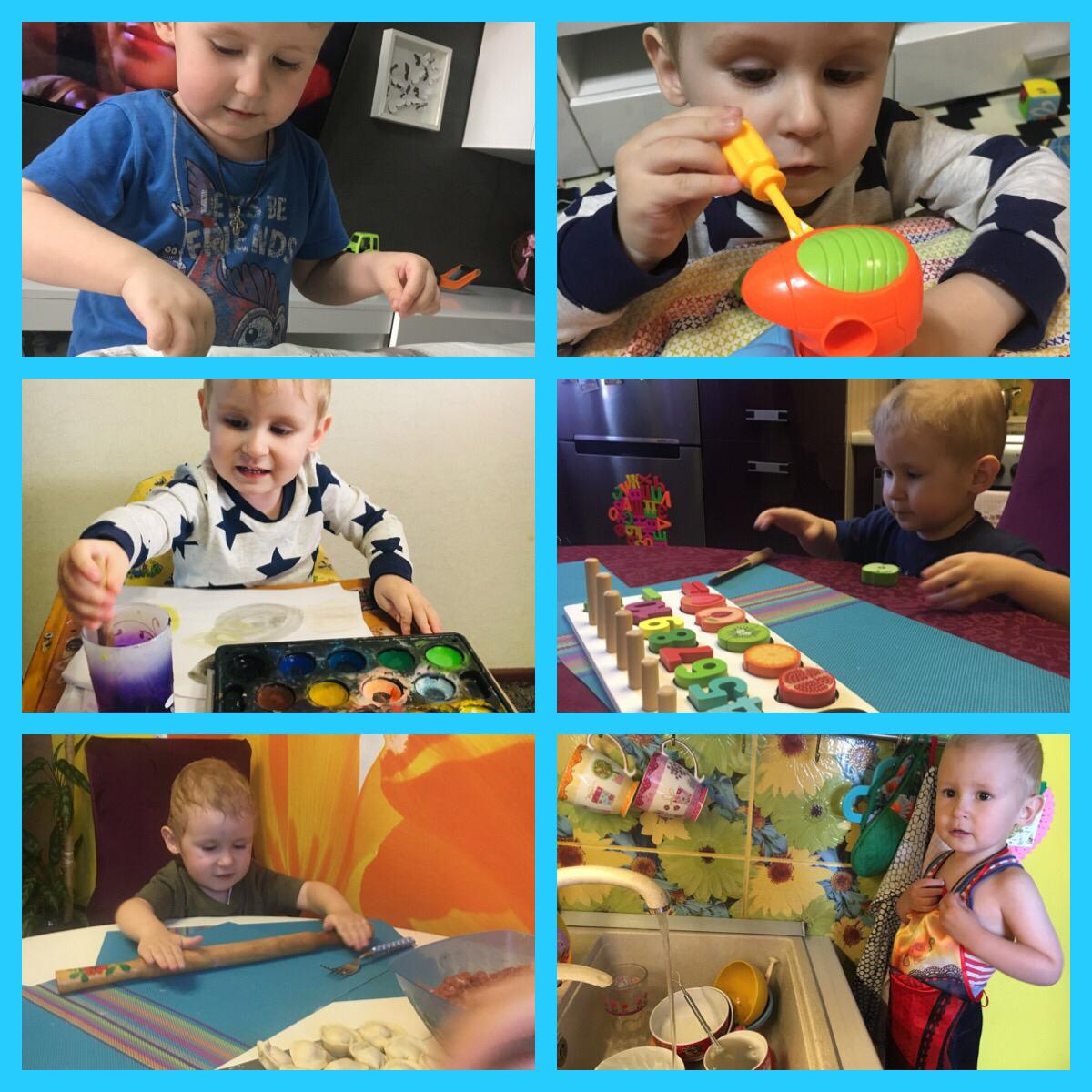 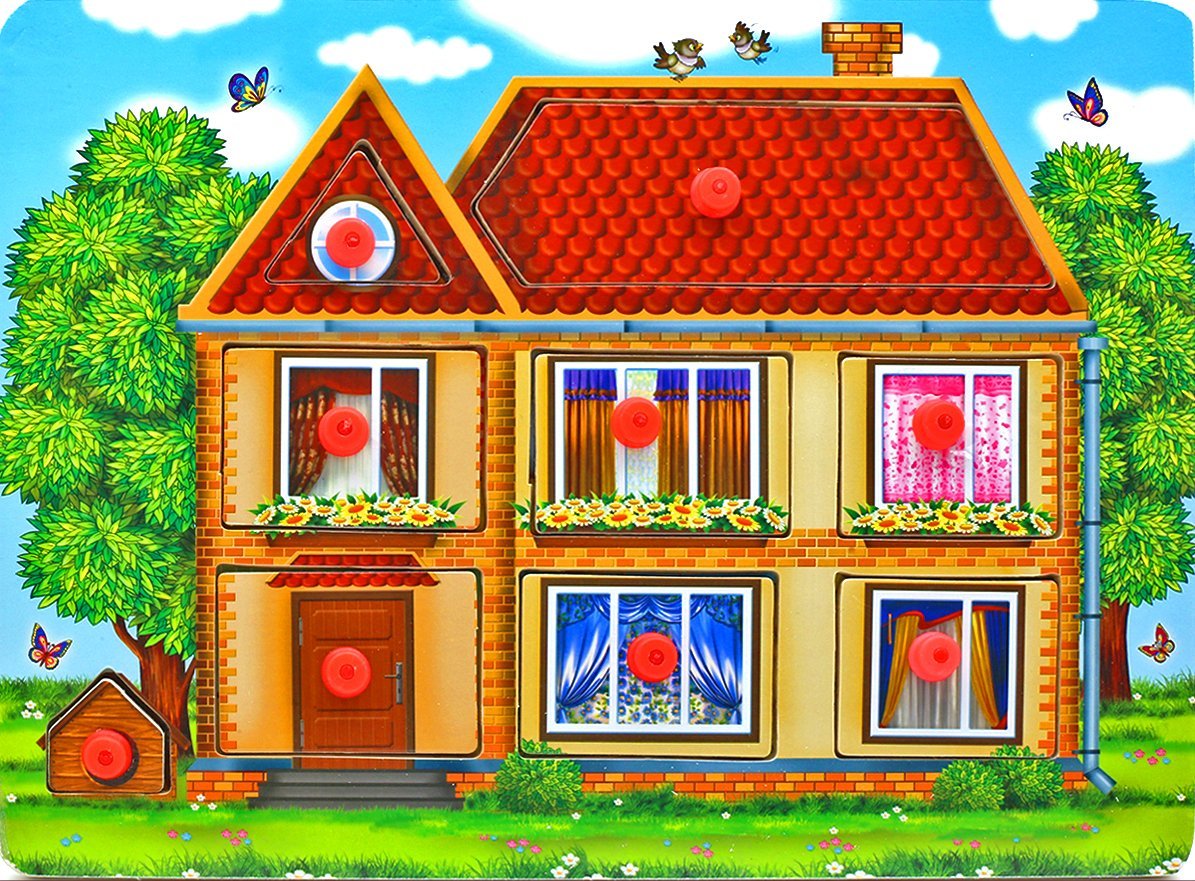 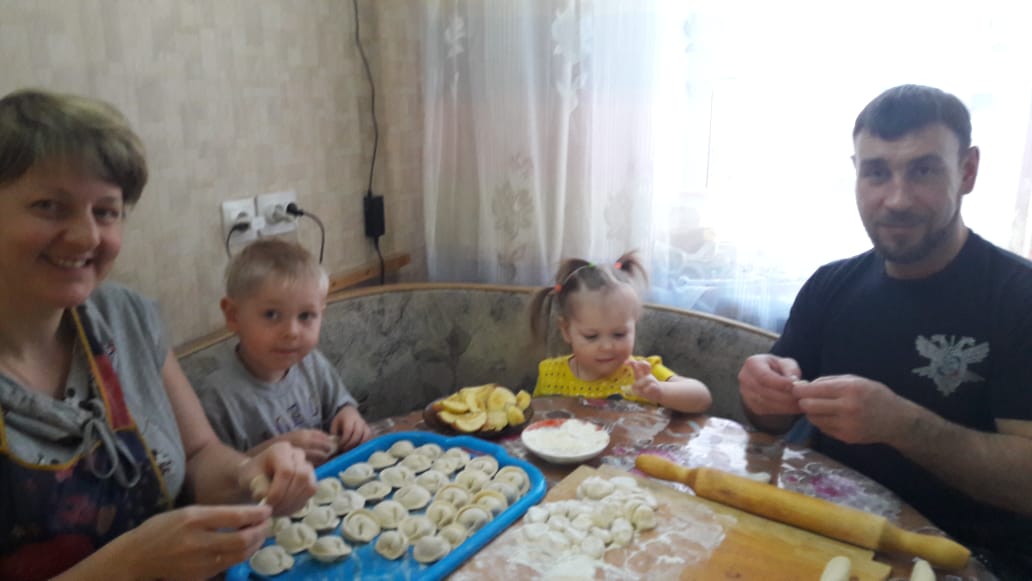 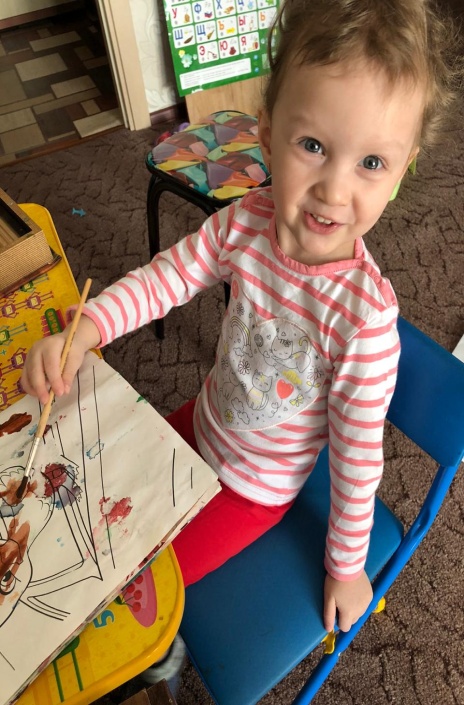 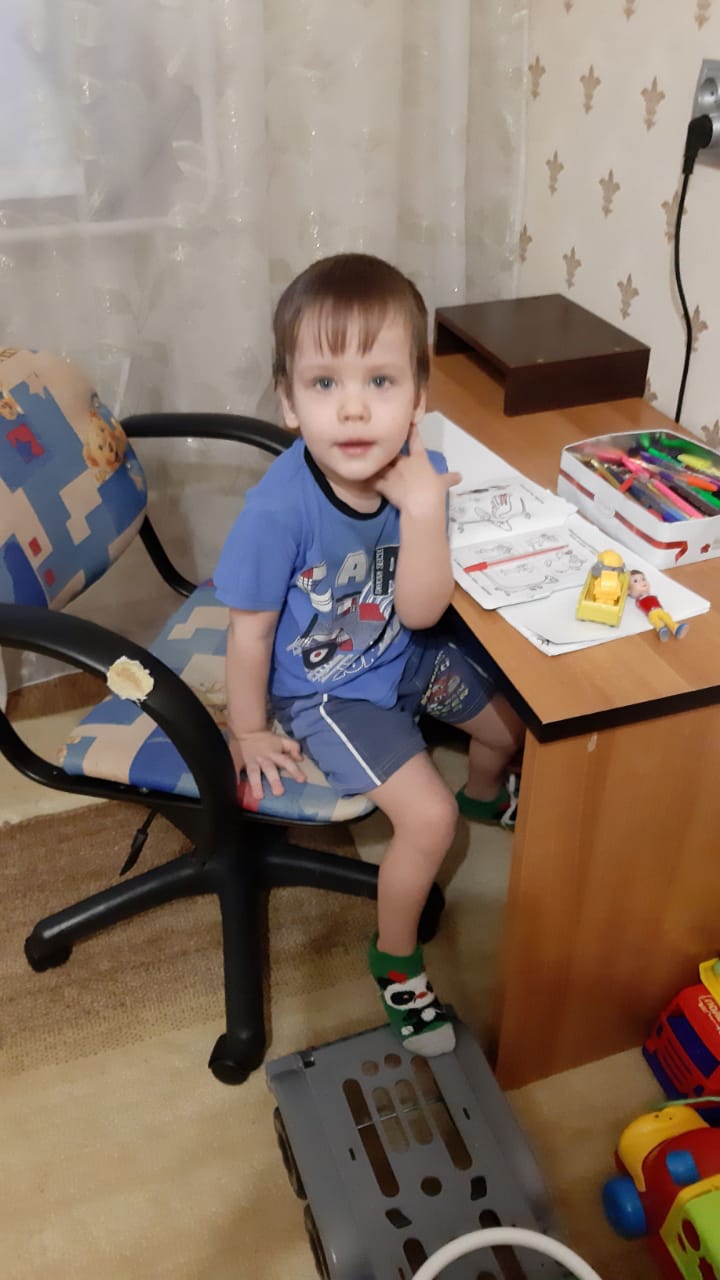 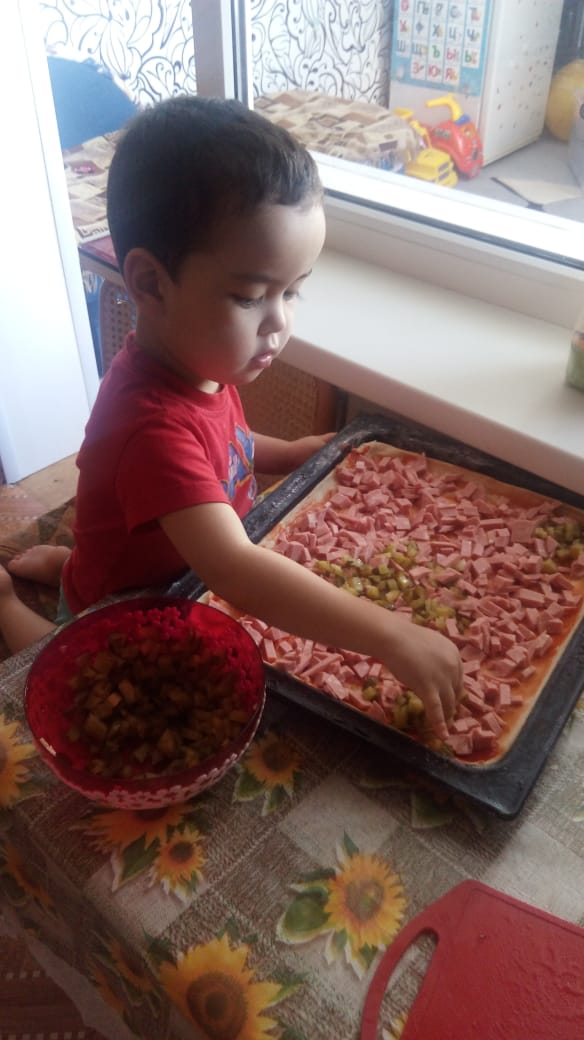 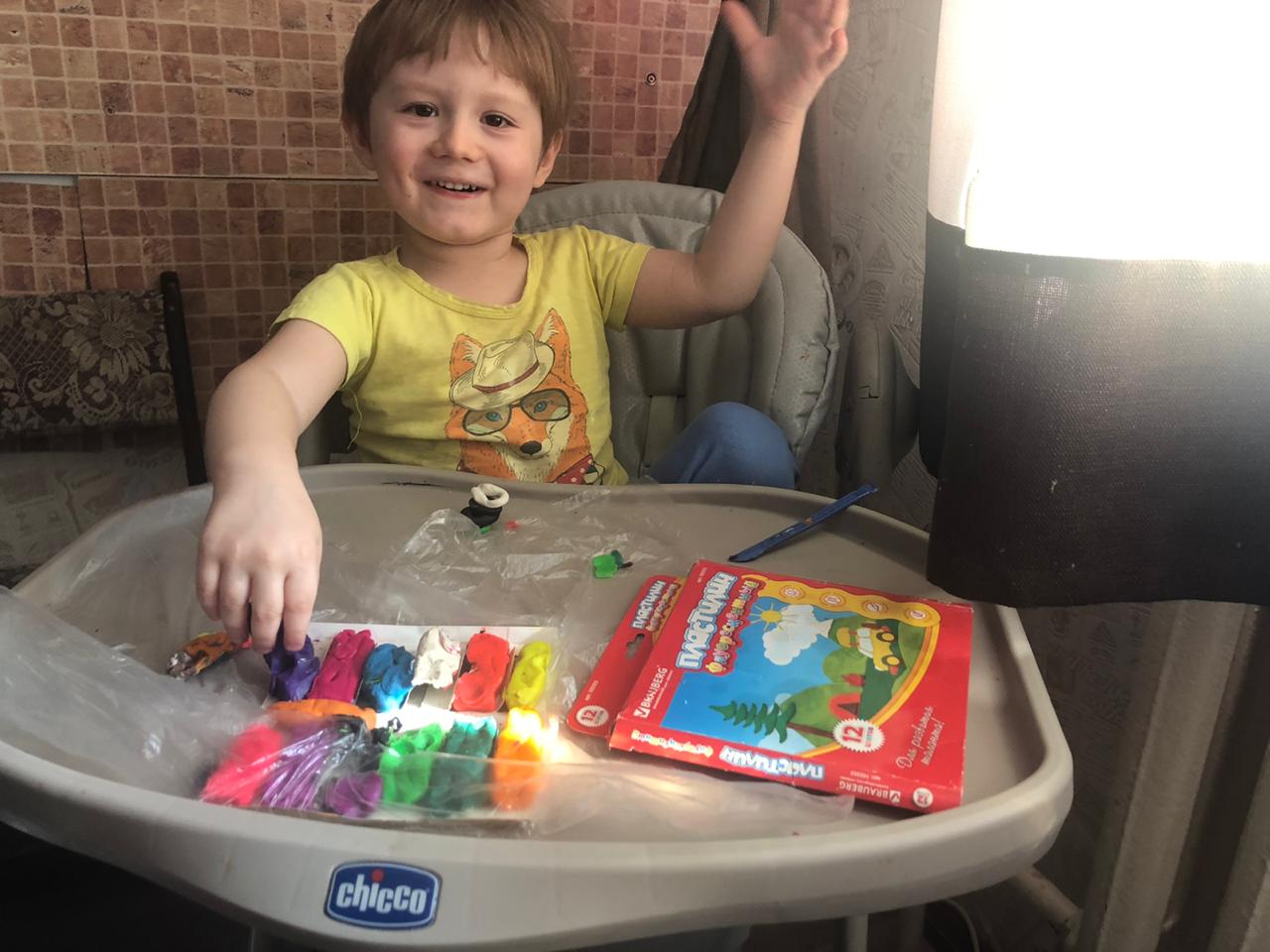 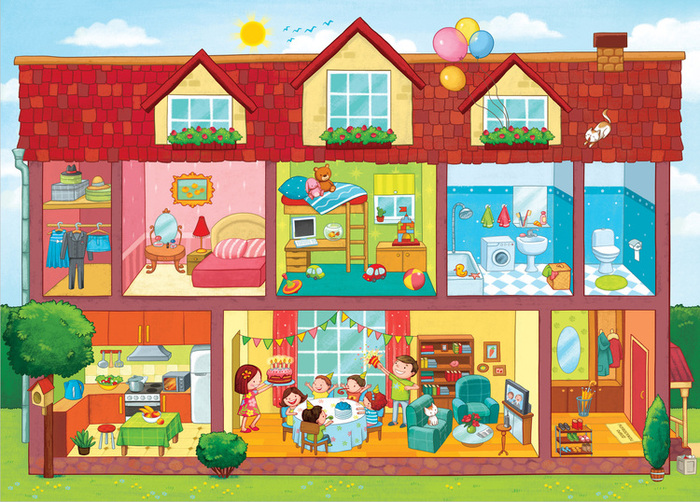 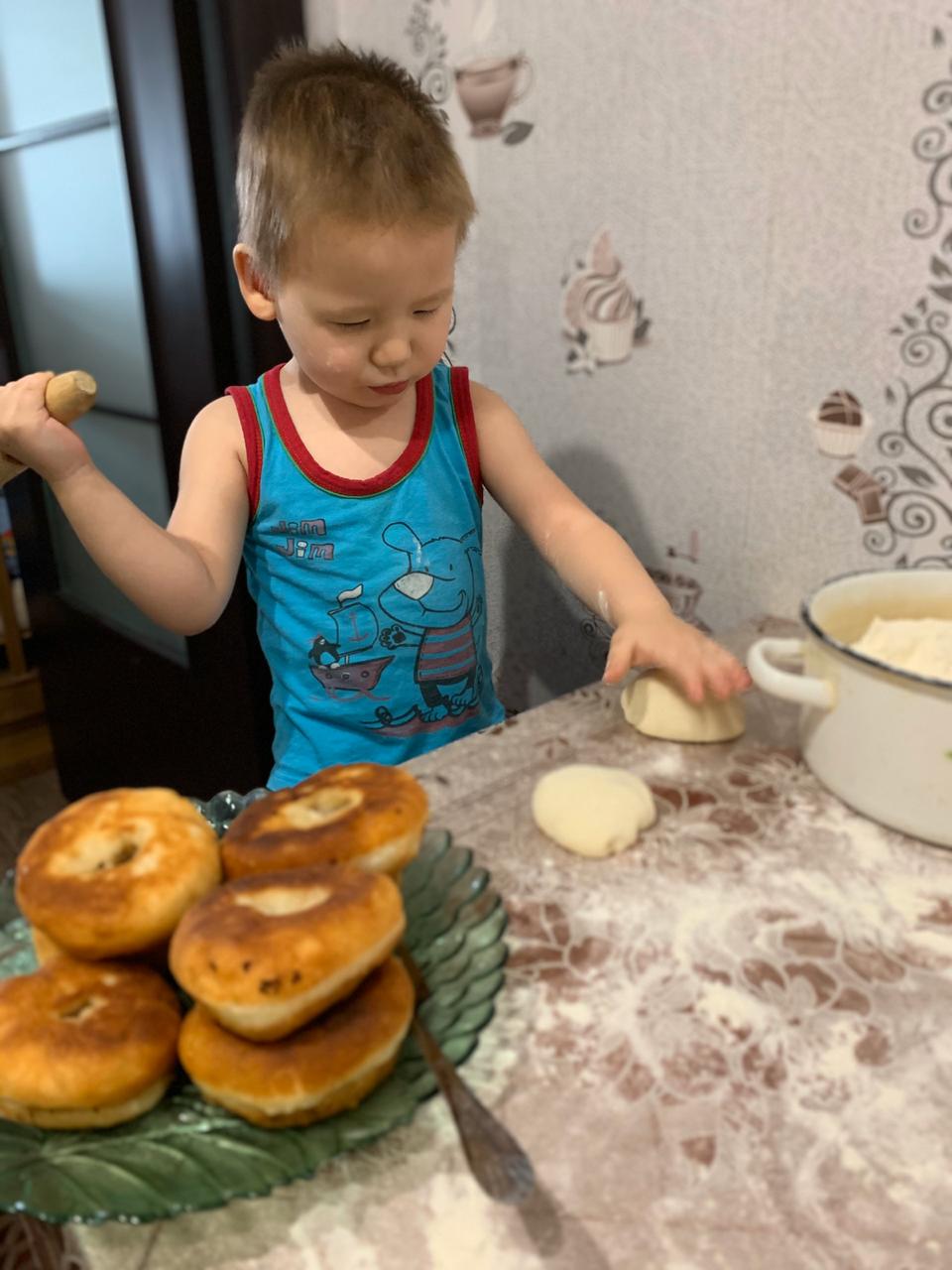 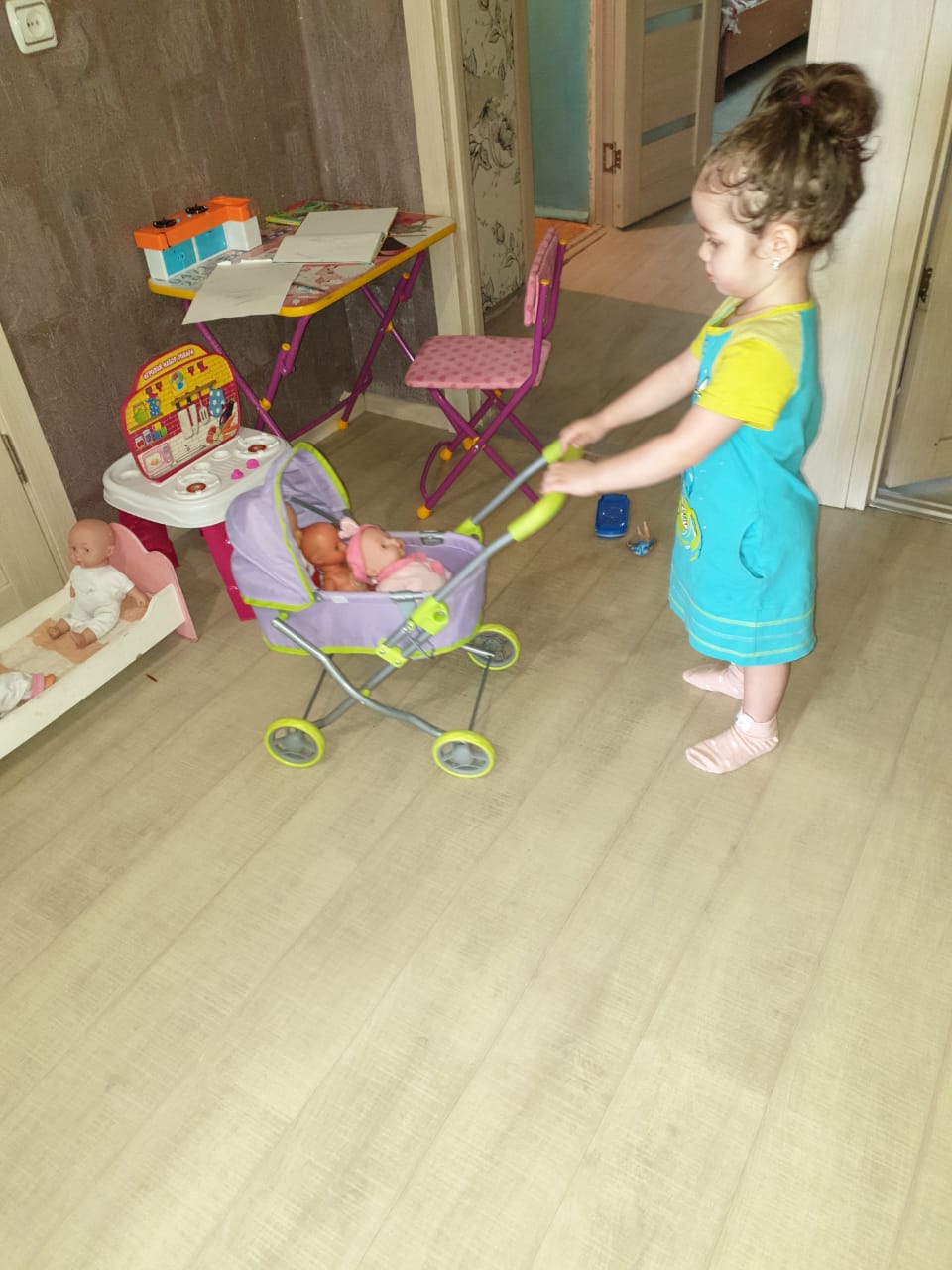 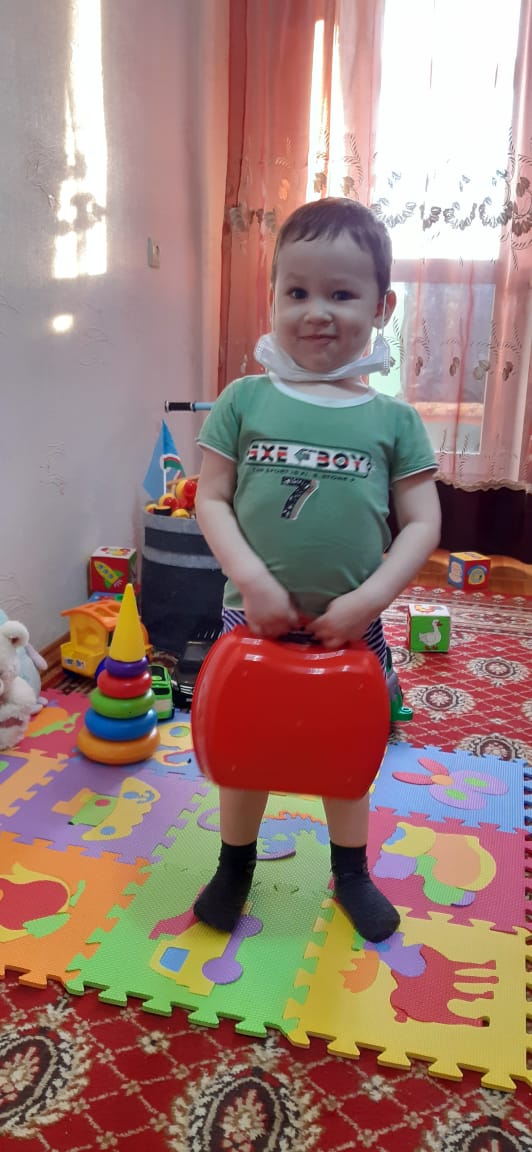 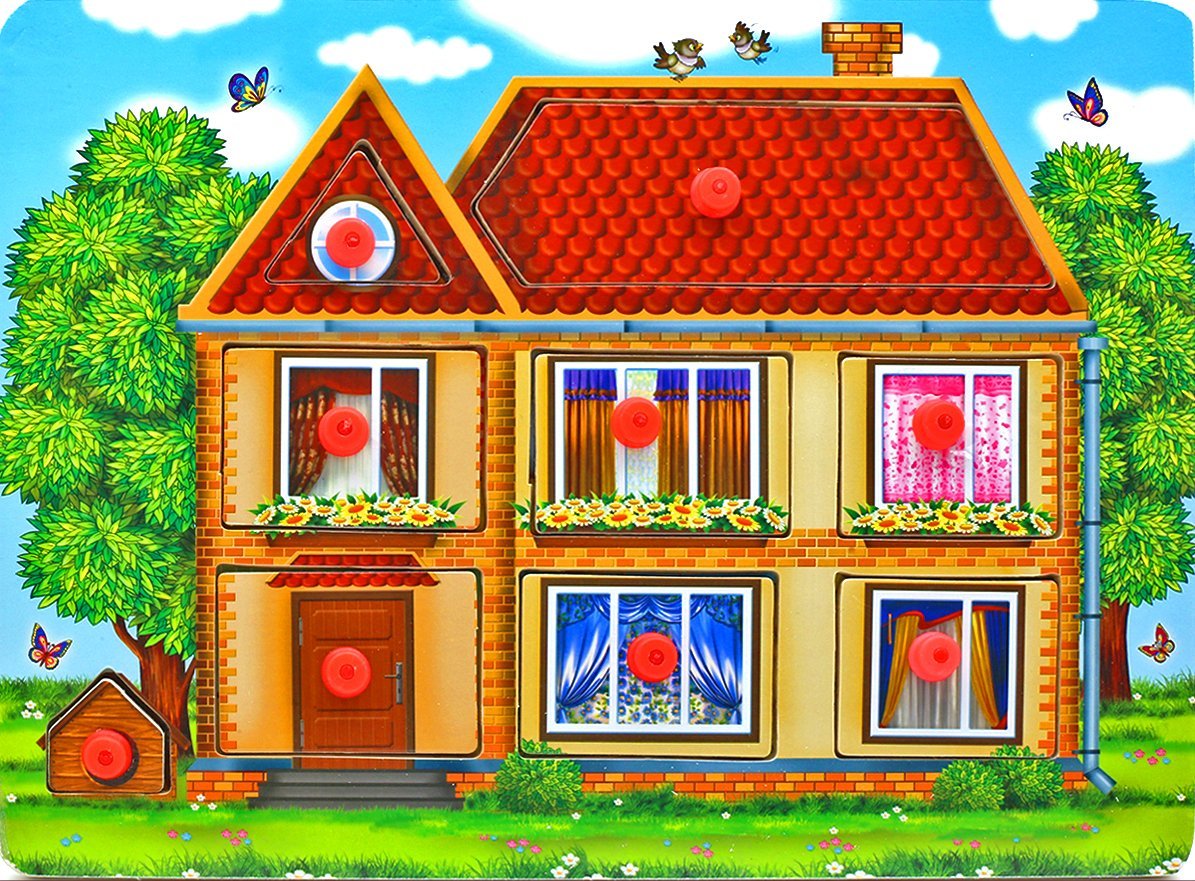 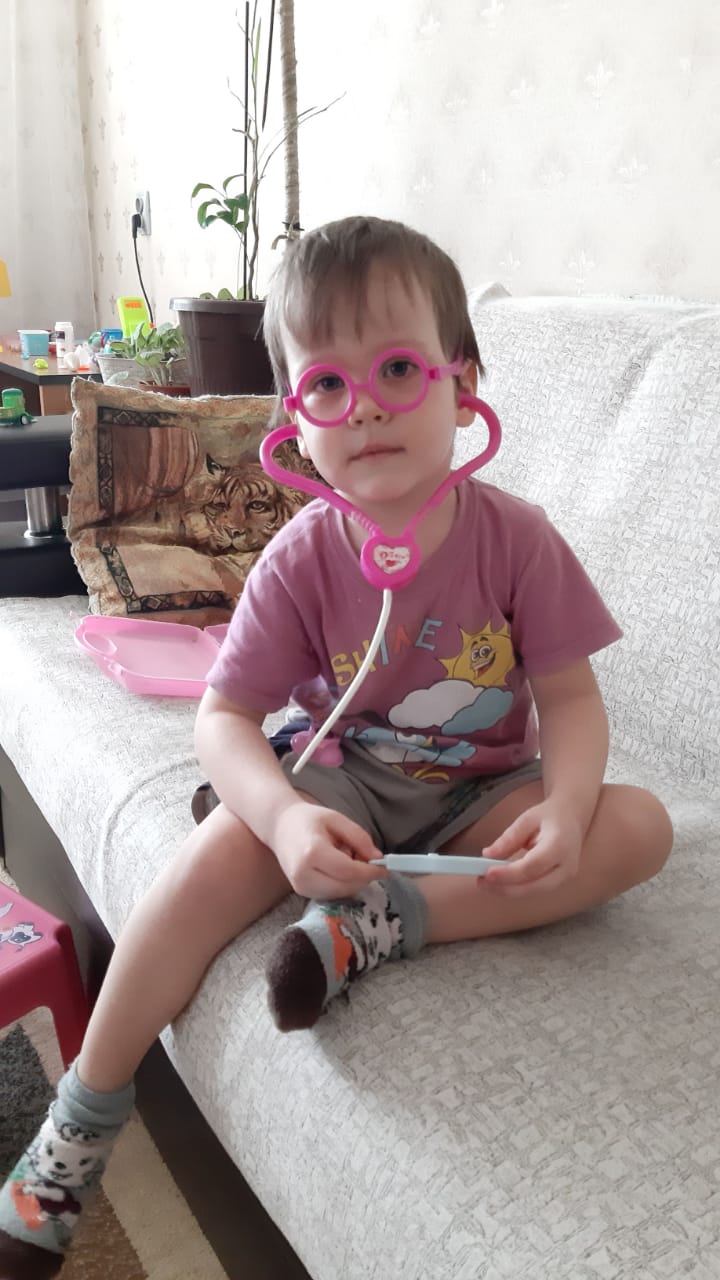 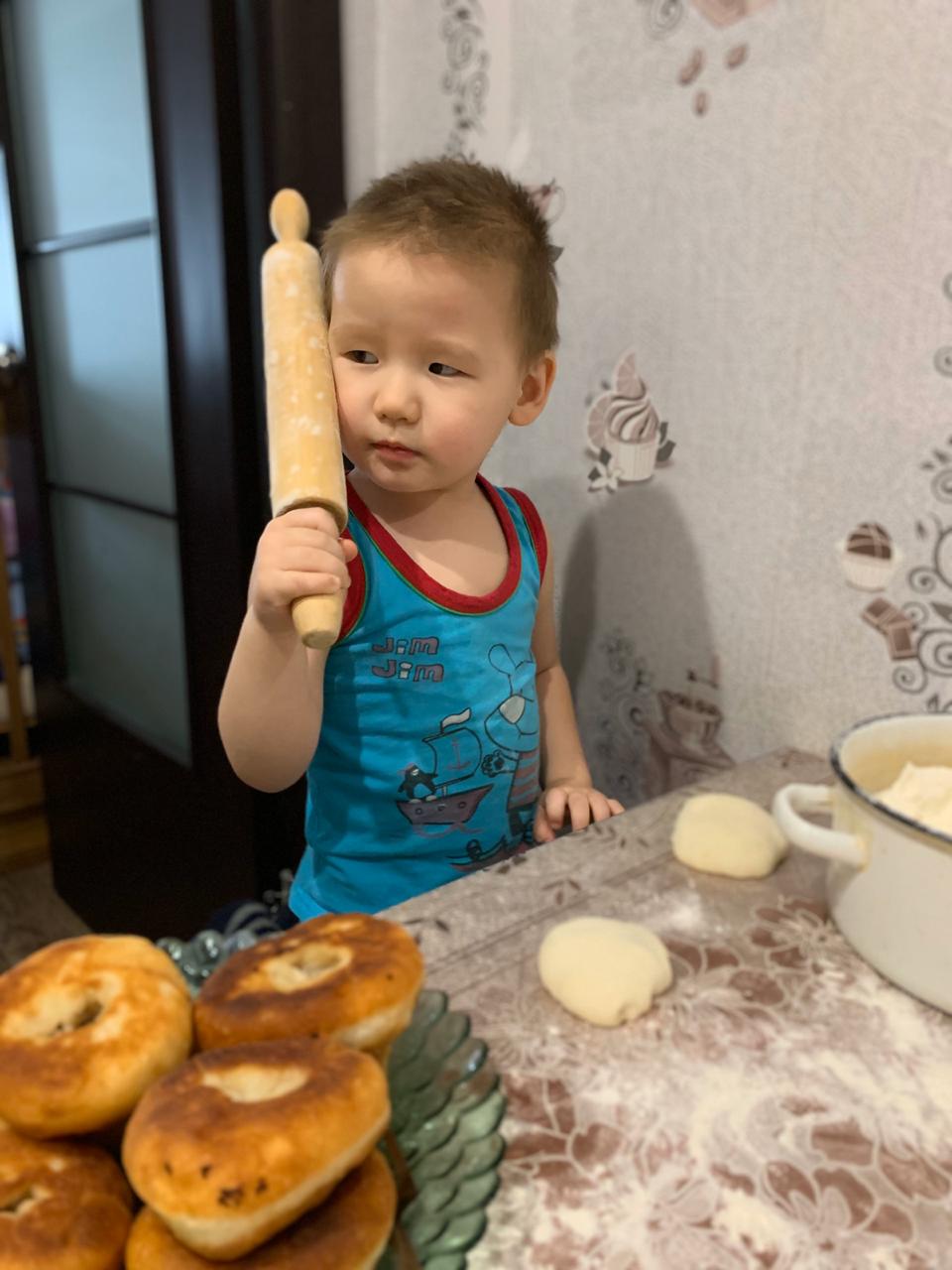 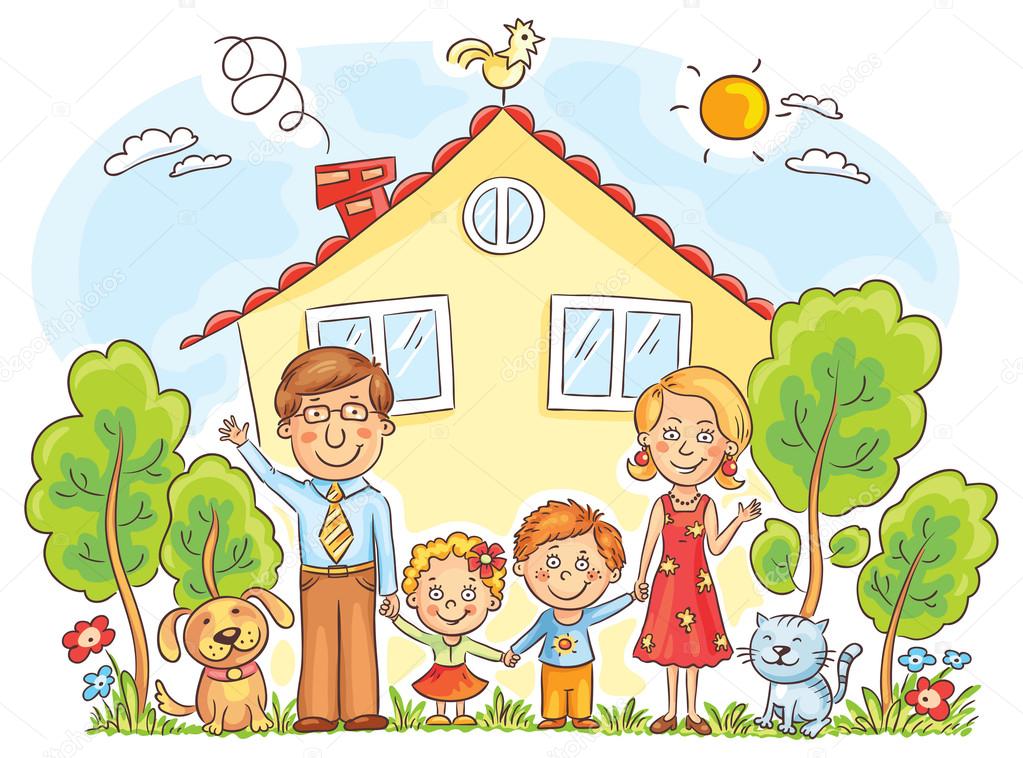 Мы остались дома ради вас. Пожалуйста, оставайтесь дома ради нас!!!